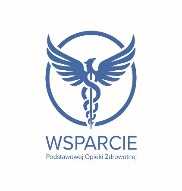 30.01.2025
Proces zawarcia umowy o powierzenie grantu w ramach projektu „Wsparcie podstawowej opieki zdrowotnej (POZ)”
Harmonogram Realizacji Przedsięwzięcia
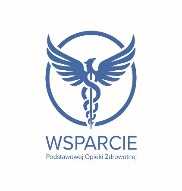 30.01.2025
Harmonogram Realizacji Przedsięwzięcia
Grantobiorca uzupełnia arkusz HRP w pliku (załącznik nr 4 do umowy), zgodnie z wnioskiem oraz arkuszem „zakres rzeczowy”,
WAŻNE sprawdź kompletność :
Czy wskazane są wszystkie wymagane pola,
Czy wskazane pozycje i ich liczba odzwierciedlają te, które były ujęte we wniosku o powierzenie grantu („1:1”).
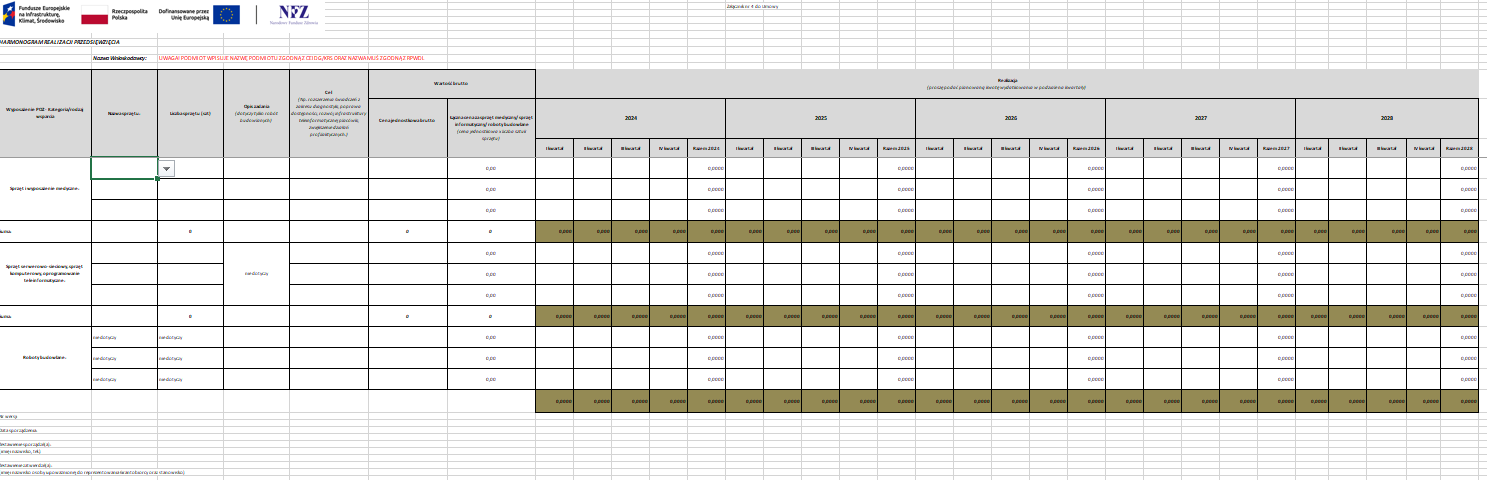 Uwaga!
Należy wpisać nazwę podmiotu zgodnie z komparycją umowy oraz nazwę MUŚ zgodną z RPWDL
Ceny należy podawać w PLN
Liczba i nazwa sprzętu musi być zgodna z wnioskiem
Jeśli wydatek został poniesiony przed podpisaniem umowy należy go w HRP wykazać w kwartale, w którym została dokonana płatność (najwcześniej w I kwartale 2024 r.) – ale w HP nie można uzupełniać kwartałów sprzed podpisania umowy
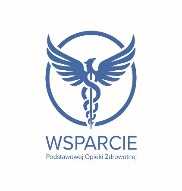 30.01.2025
Rozeznanie rynku
Wydatki należy sumować w ramach trzech kategorii określonych w HRP, tj.:
Sprzęt i wyposażenie medyczne
Sprzęt serwerowo sieciowy, sprzęt komputerowy, oprogramowanie teleinformatyczne
Roboty budowlane
Konieczność stosowania zasad dotyczących rozeznania rynku ma również zastosowanie do kosztów kwalifikowalnych poniesionych od dnia kwalifikowalności wydatków w ramach przedsięwzięcia tj. od 01.01.2024 r. Rozeznanie rynku ma na celu potwierdzenie, że wybór dostawcy/wykonawcy został dokonany w sposób przejrzysty, racjonalny i efektywny, a dana usługa, dostawa została wykonana po cenie nie wyższej niż cena rynkowa.
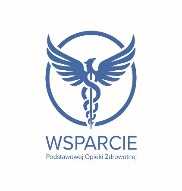 Dziękuję za uwagę